Dogs
By Tyler M.
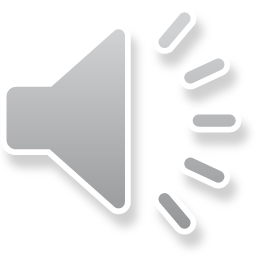 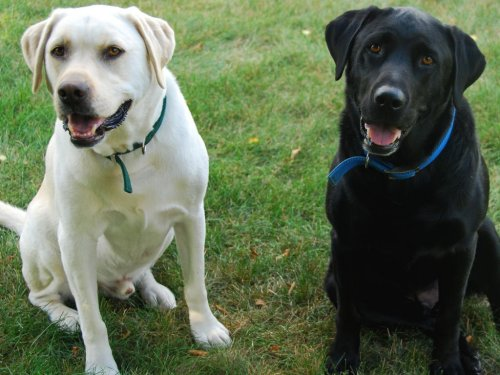 Labs size
Lab retrievers are a size dog they are friendly dogs  weigh 55 to 80 ponds
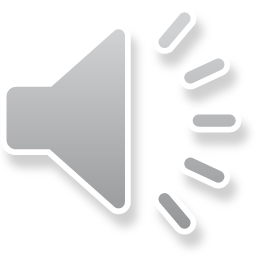 Labs body
A lab likes the water it has a tail like an otter to help them swim thick water
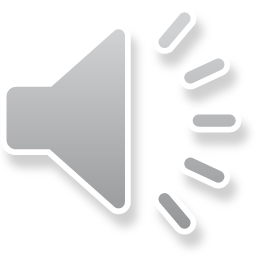 Labs life cycle
Female labs give birth to about 10 puppies grow quickly labs live to be 10 13 years old
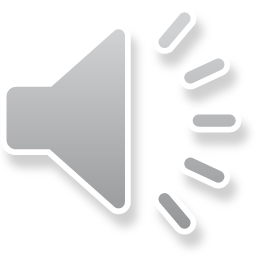 Care
Owners give them food and water every day labs should get sun light dally
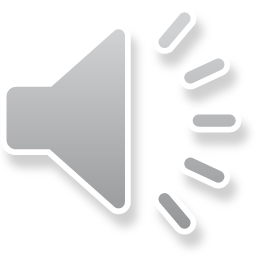 Fun facts
Labs are the most breed in the united stats hunters use labs to get dead birds
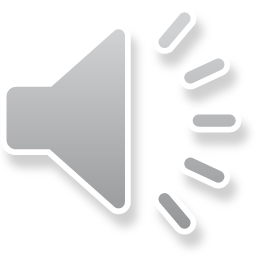 Size
Labrador retrieves are a medium size they are friendly dogs way 55 to 80 pounds. A lab likes to be in water it has a tail like otter to help them swim.
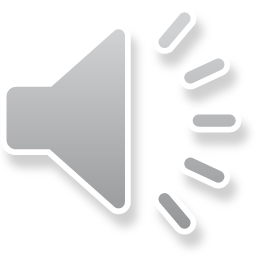 References
http://www.pebblego.com/content/animals/pgo_player.php
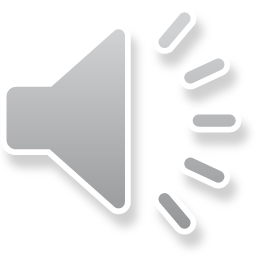